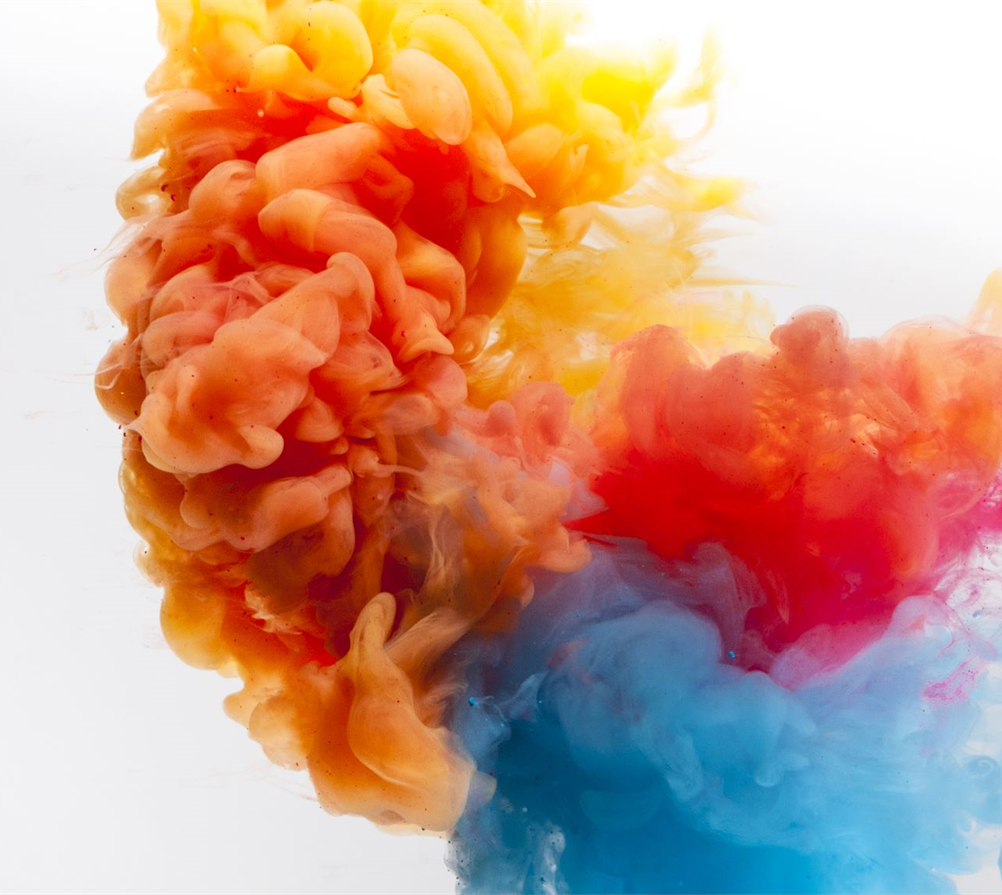 Взаимосвязь модели психического и оценки социо-эмоциональной компетентности младших подростков
Декабрь 2021
Е.И. Лебедева
Кандидат психологических наук Институт психологии РАН Лаборатория психологии развития субъекта в нормальных и посттравматических состояниях
Социально-эмоциональная компетентность и модель психическогов детском и подростковом возрастах
Исследование взаимосвязи модели психического и социально-эмоциональной компетентности в младшем подростковом возрасте является частью общего исследования роли социального познания в социально-эмоциональной компетентности в детском возрасте и включало в себя несколько этапов (Сергиенко Е.А, Лебедева Е.И.,  Уланова А.Ю.).
Теоретические предпосылки
Мы рассматриваем социально-эмоциональную компетентность не только как систему знаний о социальном мире, включая знания о себе, своих ментальных состояниях, о поведении и его последствиях, но также умение применять эти знания в жизни при общении с другими людьми для эффективного взаимодействия.  Мы основываемся на важности модели психического для развития социально-эмоциональной компетентности в онтогенезе.
модель психического рассматривается как «нейтральный инструмент социального познания», который может способствовать как развитию просоциального поведения, так и быть использован детьми и подростками для повышения своего социального статуса и достижения социальных целей (Doenyas, 2017; Repacholi et al., 2003; Smith, 2017).
Теоретические предпосылки
Исследования развития понимания ментального мира других людей в младшем школьном и подростковом возрасте показывают, что развитие модели психического (оцененное с помощью тестов на понимание неверных мнений) коррелирует с коммуникативными навыками, которые дети демонстрируют в повседневном общении в школе, с проявлением эмпатии и регуляцией собственного поведения (по оценке учителей) (Rosnay, Fink, Begeer, Slaughter, Peterson, 2014; Liddle, Nettle, 2006). С другой стороны, развитие модели психического может быть связано с проявлением не только просоциального поведения, но и реляционной агрессии, участием в буллинге в роли «агрессора» (Sutton et al., 1999;Caravita et al., 2010; Smith, 2017).
Связаны ли демонстрируемые детьми навыки социально-эмоциональной компетентности с успешностью выполнения заданий на оценку модели психического и эмпатических способностей? Действительно ли, что те дети, которых взрослые оценивают как успешных собеседников, хорошо понимающих ментальные состояния других людей и прогнозирующих их поведение так же успешно справляются с тестами на распознавание эмоций и проявление эмпатии в младшем подростковом возрасте?
Цель исследования, гипотезы
Цель исследования: изучить роль модели психического в социально-эмоциональной компетентности детей 11-12 лет, оцененной педагогами
Теоретическая гипотеза: индивидуальные различия в развитии модели психического в младшем подростковом возрасте связаны с проявлениями социально-эмоциональной компетентности.
Эмпирические гипотезы: 
Успешность распознавания эмоций и других ментальных состояний будет связана отдельными аспектами социально-эмоциональной компетентности детей по оценкам взрослых (педагогов)
Развитие эмпатических способностей детей будет связано отдельными аспектами социально-эмоциональной компетентности детей по оценкам взрослых (педагогов)
Участники исследования
Методы
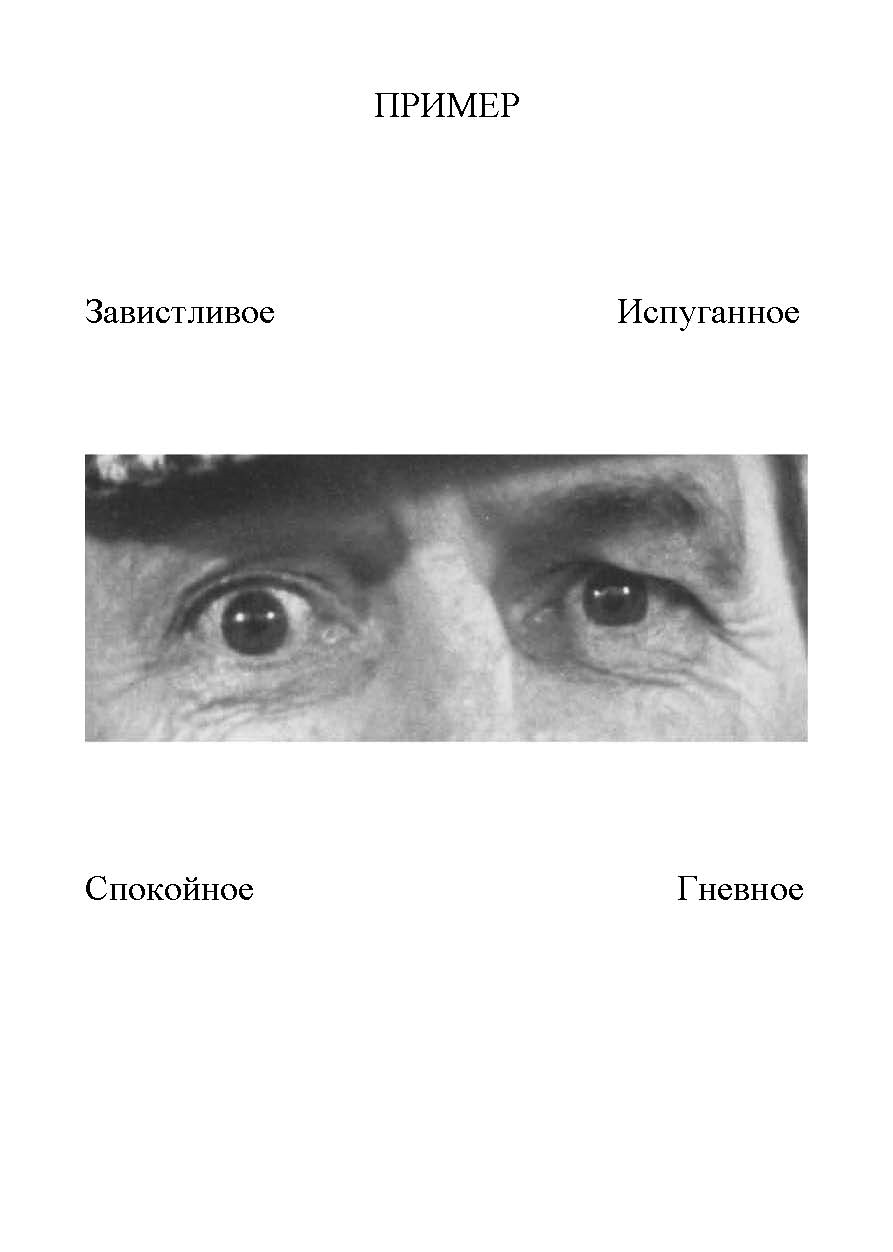 Для оценки распознавания ментальных состояний по их внешним проявлениям в поведении (мимике) использовался тест «Взгляд» («Reading the Mind in the Eyes», Baron-Cohen, Wheelwright, Spong et al., 2001) для детей 6–14 лет, переведенный на русский язык и адаптированный (Румянцева, Самарина, 2014; Виленская, Лебедева, 2017). 

Материалы теста представляют собой буклет с 28-ю фотографиями глаз лиц разного возраста, выражающих то или иное ментальное состояние (задумчивость, грусть, гнев, страх, интерес, сожаление, беспокойство, уверенность и т.п.), которые предъявляются последовательно. Ребенку необходимо распознать ментальное состояние человека на фотографии, выбрав одно из 4-х названий состояний, которые написаны около фотографии. Правильные ответы суммировались.
Методы
Методика «Экспресс-диагностика эмпатии» в модификации И. М. Юсупова, разработанная для оценки эмпатических переживаний у подростков и взрослых. 
Опросник содержит 36 вопросов по 6 диагностическим шкалам эмпатии, которые выражают отношение к родителям, животным, старикам, детям, героям художественных произведений, незнакомым и малознакомым людям. 
Для оценки взаимосвязей между эмпатическими способностями и социально-эмоциональной компетенцией младших подростков использовались сырые баллы опросника.
Методы
Для оценки уровня социально-эмоциональной компетентности младших подростков учителями сотрудниками лаборатории психологии развития субъекта в нормальных и посттравматических состояний ИП РАН разработан «Опросник оценки социально-эмоционального развития детей младшего школьного возраста», состоящий из 15 утверждений (по 3 на каждый блок), направленных на оценку: 
распознавания эмоций и понимания их причин
понимания ментальных состояний других людей и возможности использования их для прогнозирования поведения
понимания обмана, неверных мнений и недоразумений в социальных ситуациях
эмпатии, просоциального поведения, понимания морально-нравственных норм и правил
 развития социально-коммуникативных навыков
Педагогов просили выбрать один вариант ответа на каждое утверждение, который, по их мнению, наиболее подходит для ребенка. Использовалась 5-бальная шкала: 1 – точно нет, 2 – скорее нет, 3 – затрудняюсь ответить, 4 – скорее да и 5 – точно да. Ответы суммировались по блокам и по всей анкете. На каждого ребенка, принявшего участие в исследовании, анкету заполнял классный руководитель.
Опросник социально-эмоциональной компетентности
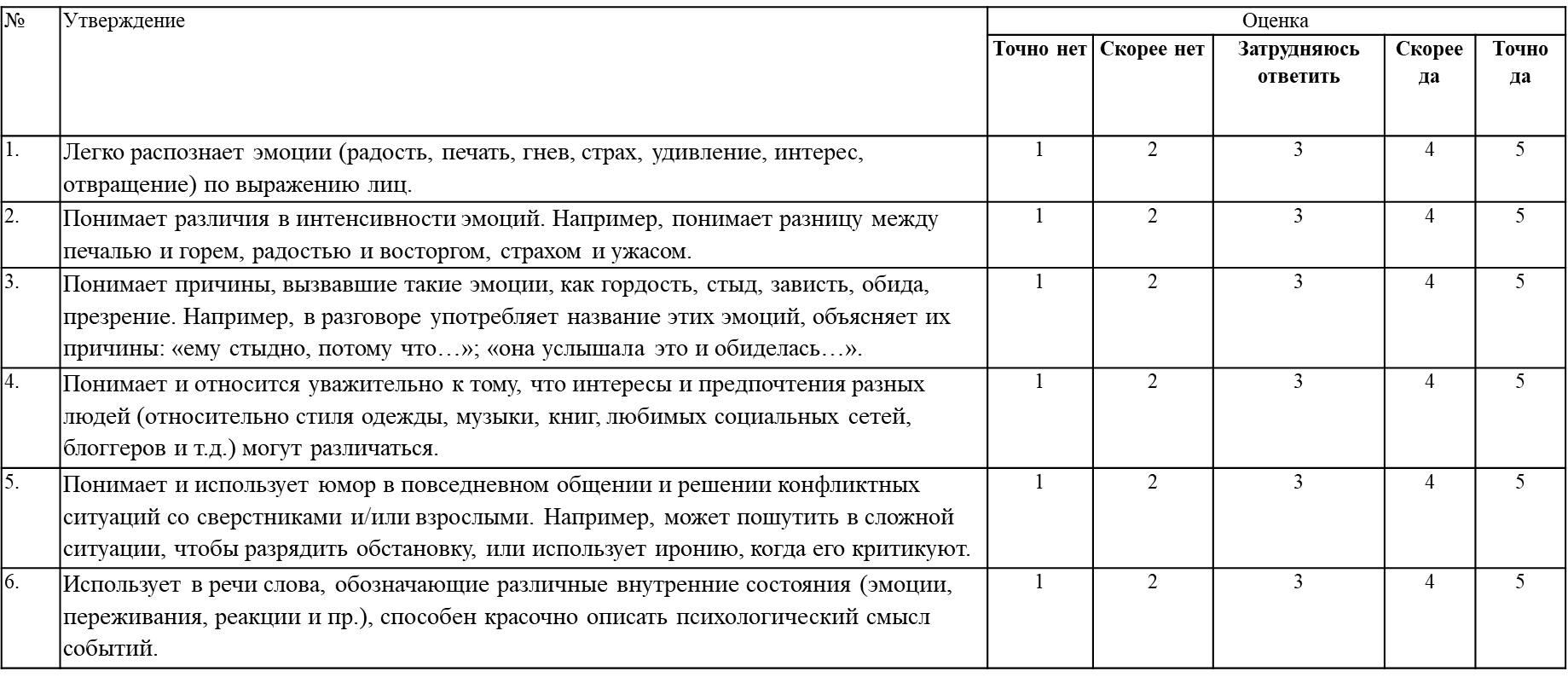 Анализ данных
Обработка результатов исследования проводилась при помощи статистического пакета SPSS 23.0. Для анализа связей между показателями успешности решения тестов на понимание ментальных состояний, эмпатических проявлений и оценками социально-эмоциональной компетентности детей педагогами использовался коэффициент корреляции Спирмена; для анализа различий переменных у групп детей – непараметрический критерий Мана-Уитни.
Сравнение социально-эмоциональной компетентности у групп, разделенных  по успешности выполнения теста «Взгляд» (медианный критерий)
Рассматривая модель психического как возможный фактор развития социально-эмоциональной компетентности детей, мы сравнивали оценки социально-эмоциональной компетентности двух групп детей, разделенных по успешности выполнения теста «Взгляд» (медианный критерий). Были обнаружены межгрупповые различия по общей оценке педагогами социально-эмоциональной компетентности детей только на уровне тенденции (U=367,5 при р=0,083), но достоверные различия по оценкам понимания ментальных состояний других людей (U=349 при р=0,043).
Результаты исследования взаимосвязи модели психического и социально-эмоциональной компетентности
Обнаружены достоверные взаимосвязи между оценкой социально-эмоциональной компетентности (общий балл анкеты) и распознаванием ментальных состояний по выражению глаз (r = 0,299, р = 0,017). Также были обнаружены связи между успешностью выполнения теста на распознавание ментальных состояний («Взгляд») и оценкой педагогов понимания ментальных состояний в поведении (r = 0,306, р = 0,015) и оценкой понимания обмана и недоразумений в социальных ситуациях (r = 0,270, р = 0,029).
Выявлены взаимосвязи оценки проявлений эмпатии подростков педагогами и эмпатических переживаний по отношению к незнакомым людям (r = 0,355, р = 0,005). Таким образом, самооценка подростками эмпатических переживаний по отношению к незнакомцам связана с эмпатическими поведенческими проявлениями (по оценкам учителей).
Обсуждение результатов
Наши данные согласуются с данными исследований взаимосвязи индивидуальных различий в развитии модели психического и социальной компетентности детей и подростков, по оценкам взрослых (Slaughter et al., 2015; Hughes, Devine, 2015; Rosnay et al., 2014). Мы также получили слабые связи между пониманием подростками эмоций и других ментальных состояний и оценкой их социальной компетентности взрослыми, как и в исследовании, проведенном Рональдом с коллегами (Ronald et al., 2006), где исследовались связи между пониманием коммуникативных тенденций в ситуации неправдивых высказываний и оценкой социальной компетентности учителями и родителями детей. Также слабые связи между индивидуальными различиями в развитии модели психического детей школьного возраста и их социальными навыками подтверждают результаты исследований, которые изучают негативные аспекты социальной компетентности – отвержение сверстниками, одиночество. Было показано, что отвержение сверстников в младшем возрасте предсказывает в дальнейшем плохое выполнение заданий на модель психического (тест на понимание недоразумений), и наоборот, плохое выполнение задач на модель психического в начальной школе, приводит к усилению отвержения сверстниками в средней школе (Banerjee et al., 2011).
Обсуждение результатов
Слабые связи между развитием модели психического и социальной компетентностью (по оценкам взрослых) в младшем подростковом возрастах, обнаруженные нами и подтвержденные результатами других исследований, ставят ряд вопросов для будущих исследований. 
В-первую очередь, это возможное влияние третьих факторов, опосредующие взаимосвязь между моделью психического и социальной компетентностью (отношения с одноклассниками и учителями, мотивация к социальным отношениям, когнитивные способности и другие). Изучение этих факторов даст нам больше понимания о взаимоотношении социального познания и социального поведения в детстве и подростковом возрасте. 
Во-вторых, это проблема измерений индивидуальных различий и социальной компетентности детей и подростков. Для исследования модели психического детей школьного возраста не так много инструментов, как для дошкольников, и большинство этих задач изначально разрабатывалось для клинических групп, что предполагает определённую сложность в изучении индивидуальных различий.
Выводы
Существует взаимосвязь успешности распознавания эмоций и других ментальных состояний подростками и оценки этой способности педагогами 
Самооценка эмпатических проявлений подростков детей связана с оценкой их эмпатических проявлений педагогами
	С одной стороны мы можем сделать обоснованные выводы о взаимосвязи развития модели психического и социально-эмоциональной компетентностью детей младшего подросткового возраста, а также о взаимосвязи самооценки эмпатических проявлений и социально-эмоциональной компетентности на основе выявленных корреляционных связей. С другой стороны, эти взаимосвязи касаются только отдельных аспектов социально-эмоциональной компетентности и отдельных аспектов модели психического. Включение в будущие исследования оценки различных аспектов модели психического расширит представления о природе индивидуальных различий в проявлении социальной компетентности в детском и подростковом возрастах.
Список публикаций по теме за 2021 г.
Vilenskaya G. A., Lebedeva E. I. Theory of Mind and Behavioral Control in Children with and without Borderline Intellectual Functioning. In: Velichkovsky B.M., Balaban P.M., Ushakov V.L. (eds) Advances in Cognitive Research, Artificial Intelligence and Neuroinformatics. Intercognsci 2020. Advances in Intelligent Systems and Computing, vol 1358. Springer, Cham., 2021. С. 68-74. https://doi.org/10.1007/978-3-030-71637-0_7. 
Петракова А.В. Лебедева Е.И. Индивидуальные различия в развитии социального восприятия // Практики развития: образовательные парадигмы и практики в ситуации смены технологического уклада. Материалы XXVII научно-практической конференции / Отв. за выпуск Е.А. Келлер. Красноярск.: Издательство: Автономная некоммерческая образовательная организация "Институт психологии практик развития", 2021. С. 111-119. 
Лебедева Е.И. Социальная компетентность у детей младшего школьного возраста // Ананьевские чтения — 2021. 55 лет факультету психологии в СПбГУ: эстафета поколений. Материалы международной научной конференции, 19–22 октября 2021 года / Под общей редакцией А.В. Шаболтас. Отв. ред. В.И. Прусаков. — СПб.: ООО «Скифия-принт», 2021. С. 684-685 .